Avviso per l’affidamento della realizzazione dell’iniziativa: “Prevenção e controlo das doenças não transmissíveis - AID.12672/01/1”
1
Il Programma
Titolo: “Prevenção e controlo das doenças não transmissíveis - AID.12672/01/1”  
Budget: Euro 5.000.000 
Localizzazione: Provincia di Zambezia, Maputo e Sofala  
Partner Istituzionali: MISAU, DPS, SDSMAS
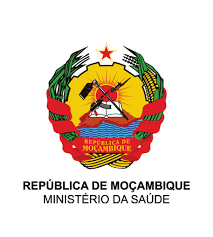 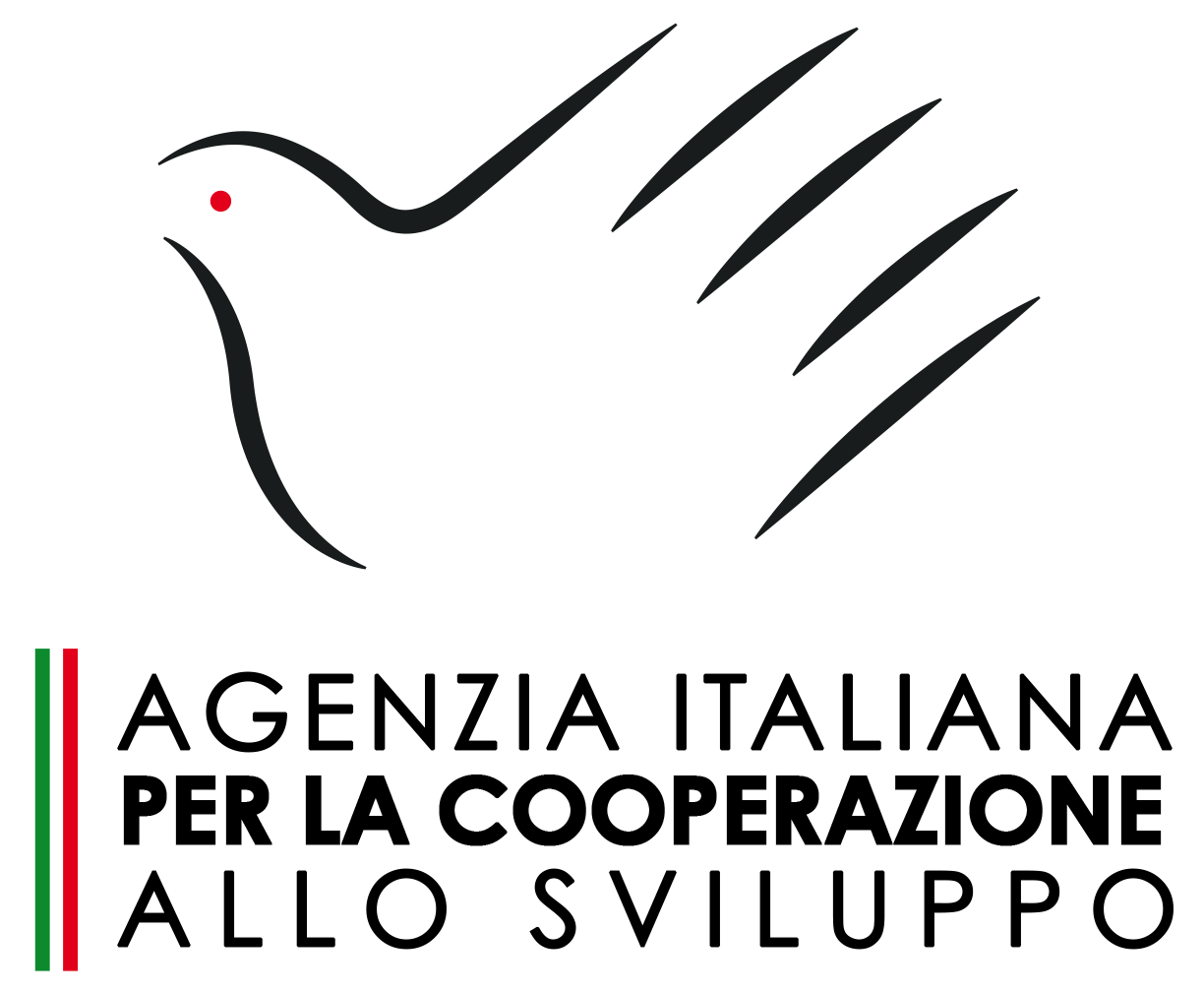 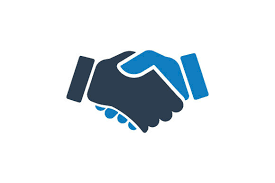 2
Sfide presenti nel territorio
Crescita del carico globale delle malattie non trasmissibili nel paese 

Crescita demografica e innalzamento dell’età media  

Aumento delle persone con disabilità

Concentrazione sforzi sanitari su malattie trasmissibili
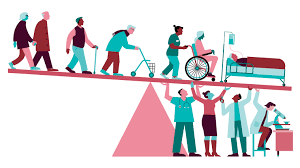 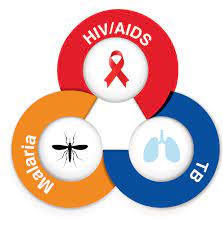 3
Obiettivi
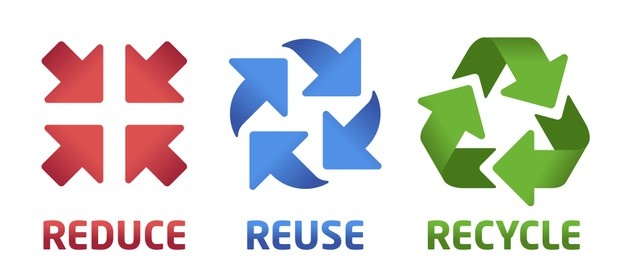 Obiettivo Generale:
Contribuire alla riduzione della morbilità, disabilità e mortalità per le principali DNT in Mozambico.
Obiettivo Specifico: 
Rafforzare la capacità del MISAU per il controllo delle DNT attraverso la prevenzione primaria, il miglioramento della diagnosi, del trattamento delle DNT e l’accesso a servizi di riabilitazione di base, con particolare attenzione alle persone con disabilità.
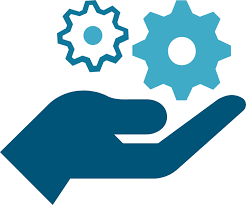 4
Risultati Attesi
R1- L'esposizione ai fattori di rischio per le DNT, attraverso la sensibilizzazione inclusiva sui fattori di rischio e modalità di prevenzione e la promozione dei servizi preventivi di screening a livello comunitario, è ridotta. 
R2 - La disponibilità, accessibilità e qualità dei servizi di prevenzione, diagnosi, trattamento e riabilitazione delle principali DNT a livello dei servizi sanitari di base presso le 3 Province sede di intervento (Sofala, Zambesia e Maputo), con un focus sulle persone con disabilità, è aumentata. 
R3 – Il sistema di sorveglianza epidemiologica, monitoraggio e valutazione sulle DNT e l’integrazione dello stesso nel Sistema Informativo per la Salute (SIS) presso le unità sanitarie e i distretti di intervento nelle 3 Province (Sofala, Zambezia e Maputo) è potenziato.
5
Beneficiari diretti e indiretti: 
Persone
Comunità 
Operatori sanitari
Sistema sanitario nazionale
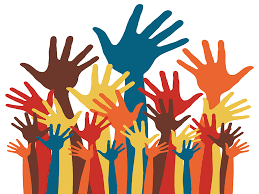 Partner :
MISAU, in particolare:
Dipartimento di prevenzione e controllo delle malattie non trasmissibili
Dipartimento di riabilitiazione e medicina fisica
Dipartimento di promozione della salute
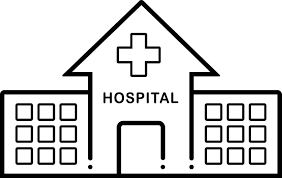 6
Contenuti dell'iniziativa
R1- Riduzione esposizione ai fattori di rischio per le DNT :
Formazione del personale responsabile delle attività comunitarie 
Organizzazione di fiere di salute, brigate mobili, campagne di sensibilizzazione
Riproduzione e stampa di materiali IEC in formati accessibili  
R2- Aumento della disponibilità, accessibilità e qualità dei servizi di prevenzione, diagnosi, trattamento e riabilitazione per le principali DNT:
Fornitura alle Unità Sanitarie Coinvolte di materiali e attrezzature per screening, diagnosi e trattamento 
Supporto alla creazione di un sistema di riferimento, presa in carico e seguimento dei pazienti 
Fornitura di un buffer stock di farmaci per diabete e ipertensione
Formazione del personale delle unità sanitarie 
Assegnazione di personale di salute a supporto del personale sanitario delle unità sanitarie sede di intervento per migliorare la qualità dei servizi erogati 
Supervisione e formazione on the job presso le unità sanitarie
7
Contenuti dell'iniziativa
R3 – Potenziato il sistema di sorveglianza epidemiologica:
Fornitura alle unità sanitarie sede d’intervento di strumenti di raccolta dati su DNT
Formazione on the job e supervisione degli operatori sanitari per la raccolta dati
Realizzazione di supervisioni trimestrali 
Realizzazione di eventi di lancio, disseminazione e finale di progetto
Partecipazione alle giornate scientifiche, alle fiere della salute 
Organizzazione seminari e ricerche scientifiche a supporto dell’attuazione del Piano Strategico Multisettoriale del MISAU
8
Avviso di Gara
Tematiche  Trasversali
(art 5.6)
Uguaglianza di genere
Disabilità e inclusione sociale (di particolare rilevanza)
Coordinamento locale/nazionale
(art 5.7)
MISAU
DPS/centri di salute/ SDSMAS
Programmi AICS
9
Avviso di Gara
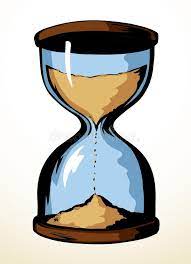 Durata
(Art. 5.9)
36 mesi
Importo
(Art. 6)
4.950.000 Euro
I Annualità: 1.980.000 Euro
II Annualità: 1.980.000 Euro 
III Annualità: 990.000 Euro
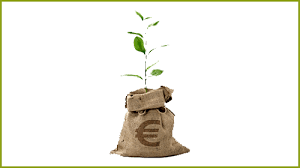 10
Avviso di Gara
Termini e modalità di presentazione (Art. 7)
Le proposte (in formato PDF nativo) dovranno essere presentate:
entro e non oltre le ore 23.59 (ora mozambicana) del 18/06/2023
Per mezzo di posta elettronica certificate (PEC)
Specificando nell’oggetto: Sigla dell’ente proponente – Avviso per l’affidamento della realizzazione dell’iniziativa: “Prevenção e controlo das doenças não transmissíveis - AID.12672/01/1” 
La proposta deve essere inviata al seguente indirizzo: maputo@pec.aics.gov.it
11
Avviso di Gara
Chi può partecipare *(Art.8): 
Proponente: OSC iscritte all’elenco: singoli /ATS
Partner: 
OSC,
Istituzioni  OCSE/ OCSE-DAC  
Organismi Internazionali 
Capacità tecnica (Art. 9)
Sanità pubblica
Malattie non trasmissibili
Formazione personale sanitario
Procurement sanitario
Disabilità e riabilitazione
Capacità  di operare in loco (Art. 10)
Registro
Iter di richiesta già avviato
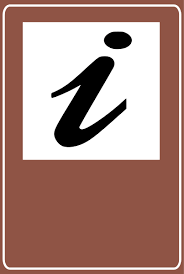 * Per ulteriori indicazioni verificare l’articolo 8 dell’avviso
12
Avviso di Gara
Altri punti rilevanti: 
Solo una proposta per OSC


Cause di Esclusione presenti nell’Art. 13


La durata complessiva della selezione, ovvero il periodo compreso tra la scadenza del termine per la presentazione delle proposte e l’approvazione definitiva dei progetti non potrà avere durata superiore a 180 (centottanta) giorni
13
Nuovo manuale di Rendicontazione e nuovi allegati, cosa cambia?
A Dicembre 2022, AICS Roma ha condiviso un nuovo modello per la Rendicontazione delle iniziative (sia promossi che affidati)
Il modello offre preziosi linee guida sul come gestire la rendicontazione e viene con ulteriori Allegati connessi al Piano Finanziario ed al lavoro del revisore esterno
Viene anche introdotto il nuovo Documento Unico di Progetto (DUP)
Viene aggiornato il manuale di gestione (utilizza come base il precedente manuale di gestione e rendicontazione utlilizzato in bandi affidati passai e aggiornato in luce del nuovo manuale di rendicontazione)
14
Come sarà il nuovo pacchetto
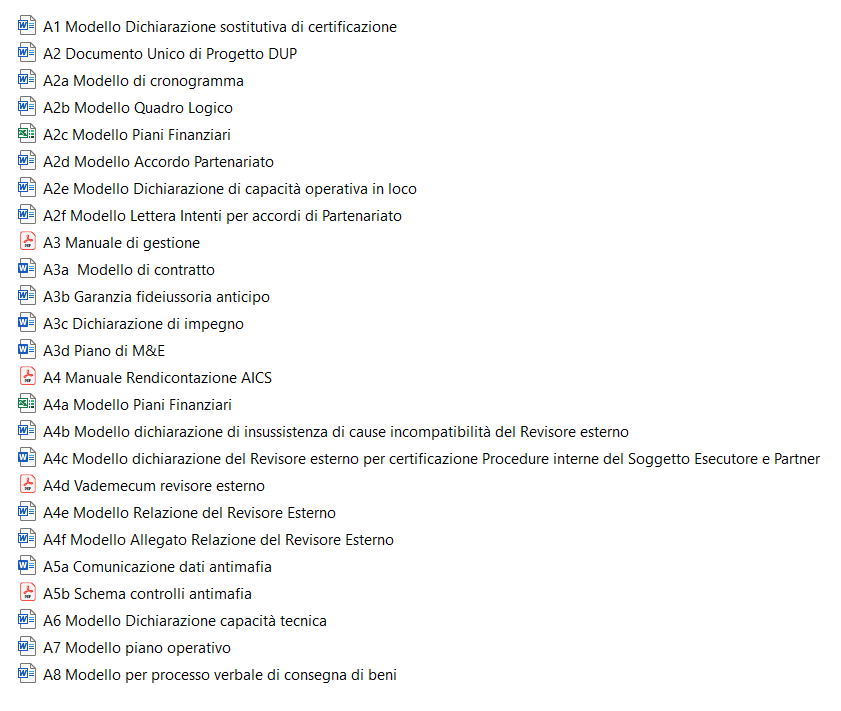 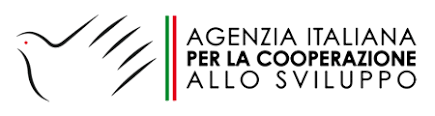 15
Come richiedere informazioni (Art. 14)
Ogni richiesta di chiarimento potrà essere rivolta al seguente indirizzo di posta elettronica certificata (PEC):
maputo@pec.aics.gov.it
Entro il 12/05/2023 alle ore 18.00 (ora di Maputo)

Le risposte alle richieste di chiarimento verranno fornite entro e non oltre il 26/05/2023 attraverso la pubblicazione delle FAQ sul sito instituzionale.
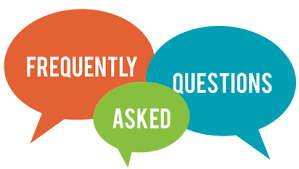 16
GrazieBuon Lavoro!
17